Επαγγελματική Αστική Ευθύνη Ιατρών
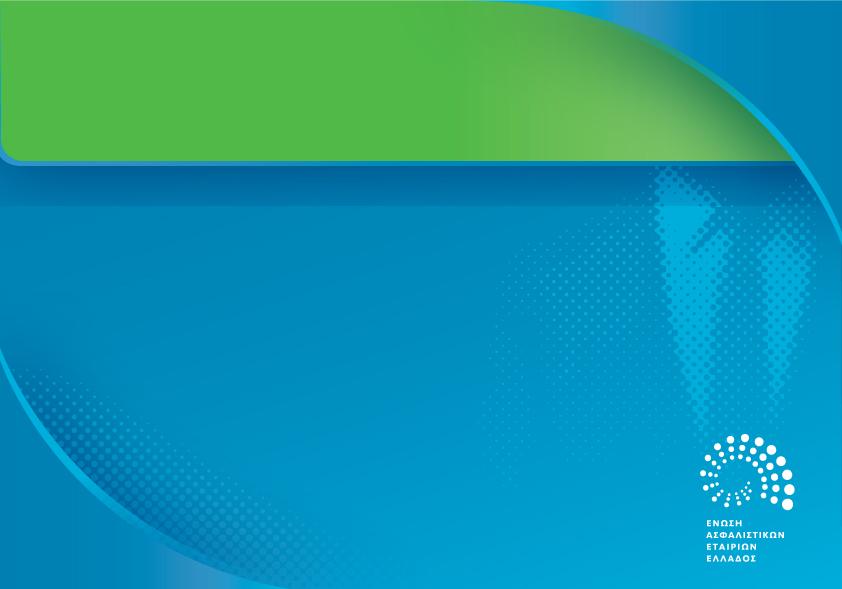 29/05/2014
Βαρσάνη Ισμήνη
Βούτσινος Δημήτριος
AGENDA
Στοιχεία Ε.Ε.

Χώρος της Υγείας στην Ελλάδα

Τύπος Συμβολαίου

Στατιστικά Στοιχεία ΕΑΕΕ

Νομικό Πλαίσιο

Αναφορά σε Ζημιές
ΕΕΙΔΙΚΟΤΗΤΑ	ΓΕΝΙΚΟ ΣΥΝΟΛΟΙΔΙΚΟΤΗΤΑ	ΓΕΝΙΚΟ ΣΥΝΟΛΟ
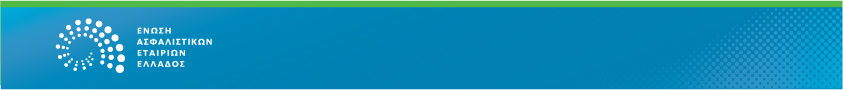 2
Στοιχεία από την Ευρωπαϊκή Αγορά
ΕΕΙΔΙΚΟΤΗΤΑ	ΓΕΝΙΚΟ ΣΥΝΟΛΟΙΔΙΚΟΤΗΤΑ	ΓΕΝΙΚΟ ΣΥΝΟΛΟ
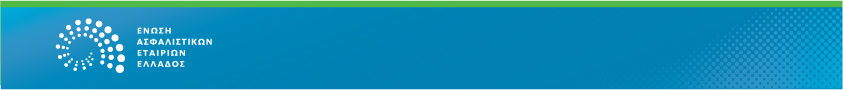 3
Η χώρα μας έχει αναλογικά τους περισσότερους Ιατρούς μεταξύ των χωρών του Ο.Ο.Σ.Α.
Αναλογία Ιατρών ανά 1.000 κατοίκους στις χώρες του Ο.Ο.Σ.Α.
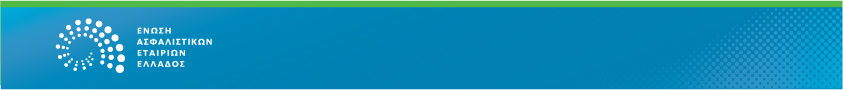 4
Ο χώρος της υγείας στην Ελλάδα .…
Στον χώρο της Υγείας στην Ελλάδα εργάζονται :

 210.000 άτομα που έχουν έμμεση σχέση με την υγεία
 67.500 ιατροί
 και περίπου 88.000 επιχειρήσεις που παρέχουν υπηρεσίες υγείας.
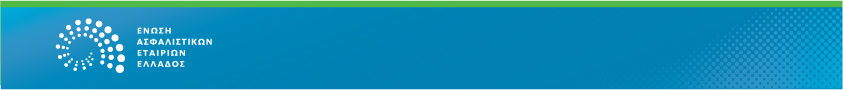 5
Οι Ιατροί ανά ειδικότητα στη χώρα μας
ΕΕΙΔΙΚΟΤΗΤΑ	ΓΕΝΙΚΟ ΣΥΝΟΛΟΙΔΙΚΟΤΗΤΑ	ΓΕΝΙΚΟ ΣΥΝΟΛΟ
*   Πηγή έρευνας Πανεπιστήμιο Πειραιώς - 2010
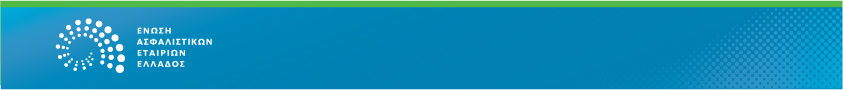 6
Αποζημιώσεις ανά είδος ζημίας
* Πηγή έρευνας Πανεπιστήμιο Πειραιώς - 2010
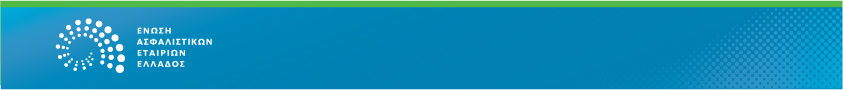 7
Μέση επιδικασθείσα αποζημίωση ανά ειδικότητα
* Πηγή έρευνας Πανεπιστήμιο Πειραιώς - 2010
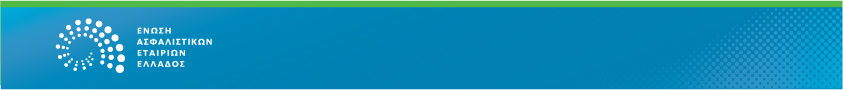 8
Τύπος συμβολαίου MEDICAL MALPRACTICE
Βάση κάλυψης claims made με εκτεταμένη περίοδο αναγγελίας ζημίας  (E.R.P.) από 12 έως 60 μήνες

Αναδρομική ισχύς δίνεται στις περιπτώσεις ετήσιων και συνεχόμενων ανανεώσεων στον ίδιο Ασφαλιστή ενώ κατά κανόνα δεν δίνεται σε περίπτωση αλλαγής του Ασφαλιστή (ασφαλιστικής εταιρίας).
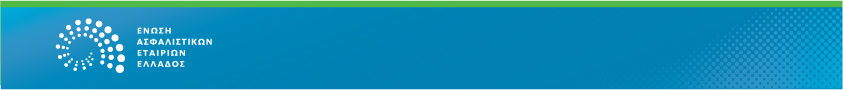 9
Καλύψεις Ασφαλιστηρίου Επαγγελματικής Αστικής Ευθύνης Ιατρών
ΕΕΙΔΙΚΟΤΗΤΑ	ΓΕΝΙΚΟ ΣΥΝΟΛΟΙΔΙΚΟΤΗΤΑ	ΓΕΝΙΚΟ ΣΥΝΟΛΟ
Η Επαγγελματική Αστική Ευθύνη Ιατρών απευθύνεται σε κάθε ιατρό και παρέχει ολοκληρωμένη κάλυψη, σε περίπτωση λανθασμένης ιατρικής πράξης η οποία θα προκαλέσει :

Απώλεια Ζωής ή Σωματική  Βλάβη  από πράξεις ή παραλείψεις που  οφείλονται σε αμέλεια και σχετίζονται αποκλειστικά και μόνο με την άσκηση του ιατρικού επαγγέλματος
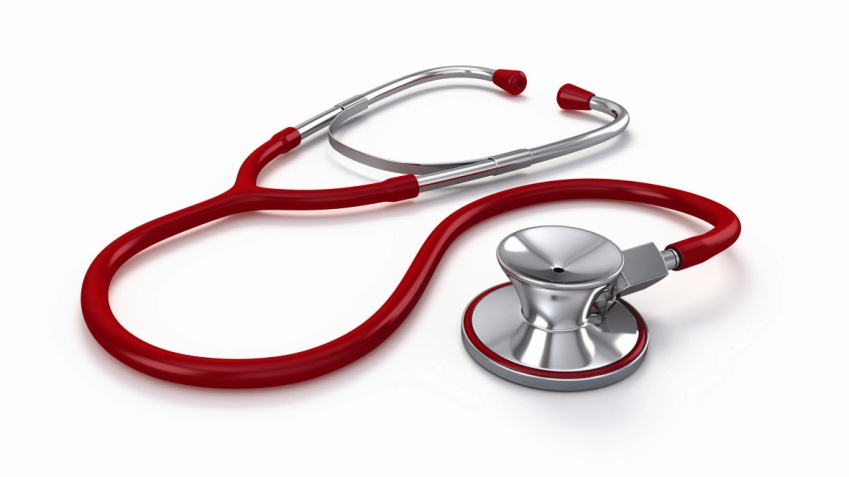 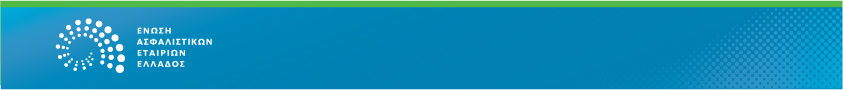 10
Παροχές Ασφαλιστηρίου
ΤΑ	ΓΕΝΙΚΟ ΣΥΝΟΛΟΙΔΙΚΟΤΗΤΑ	ΓΕΝΙΚΟ ΣΥΝΟΛΟ
Ψυχική οδύνη για πρόκληση θανάτου
Ηθική Βλάβη για πρόκληση σωματικής βλάβης
Δαπάνες αποκατάστασης της υγείας του παθόντος
Δικηγορικές αμοιβές και δικαστικά έξοδα (για την απόκρουση ή το διακανονισμό οποιασδήποτε σχετικής απαίτησης) στα Αστικά Δικαστήρια.
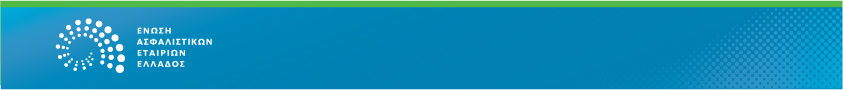 11
Στατιστικά
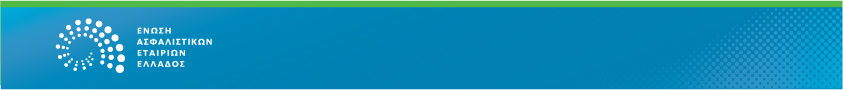 12
Στατιστικά
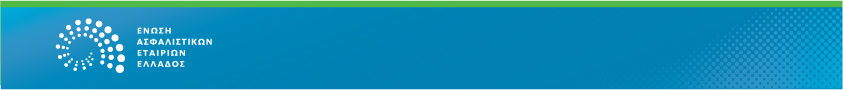 13
Στατιστικά
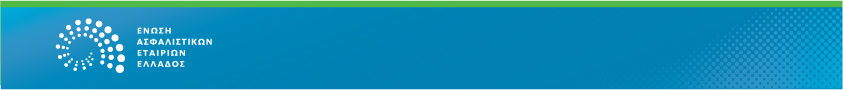 14
Νομικό πλαίσιο ευθύνης
Αδικοπραξία (ΑΚ άρθρο 914 επ.),

 Νομοθεσία για την προστασία καταναλωτή (Ν. 2251/1994)

 Ενδοσυμβατική ευθύνη (ΑΚ άρθρα 330 επ.)
 
 Κώδικας Δεοντολογίας (Ν. 3528/2007)
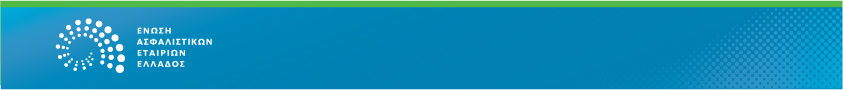 15
Ευθύνη Ιατρών / Νοσοκομείων ΕΣΥ
Δεν έχουν προσωπική Αστική Ευθύνη οι ιατροί του ΕΣΥ

Αστική Ευθύνη για τις πράξεις ή παραλείψεις των ιατρών του ΕΣΥ έχουν μόνο τα νοσοκομεία. 

Σε περίπτωση καταβολής αποζημίωσης από το νοσοκομείο, το τελευταίο έχει δικαίωμα αναγωγής κατά του ιατρού μόνο στην περίπτωση δόλου ή βαρείας αμέλειας.
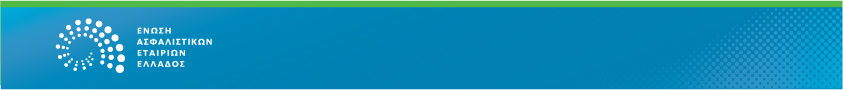 16
Παραδείγματα Ζημιών/ Επιδικασθέντων ή Διακανονισθέντων Ποσών
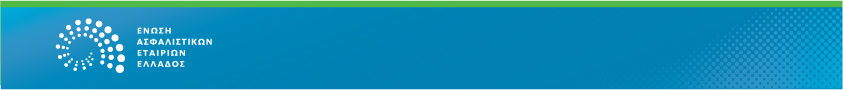 17
Παραδείγματα Ζημιών/ Επιδικασθέντων ή Διακανονισθέντων Ποσών
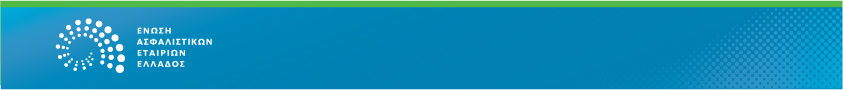 18
Σας ευχαριστούμε !
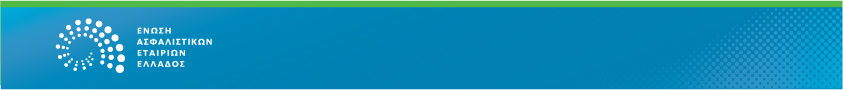 19